Презентация к  логопедическому занятию по теме « Дифференциация звуков (ч-щ). Русские народные сказки. Повторение изученных орфограмм
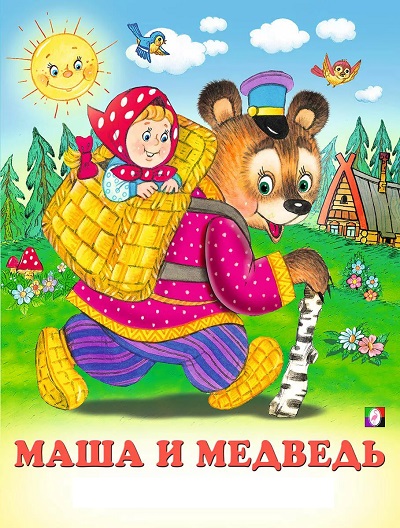 Самомассаж « Солнышко»
Игра с буквами и со словами
Родственные слова
Гриб:
Как называется маленький гриб?
Как называется суп из грибов?
Человек, собирающий грибы?
Когда много как назовем?
Ягода:
Когда много как назовем?
Варенье из ягод?
Человек, собирающий ягоду?
Лесные вопросы
Лесные вопросы
Лесные вопросы
Лесные вопросы
Лесные вопросы
Лесные вопросы
Ч…йка                  Прощ…ние           
Площ…дка           Пищ…ть
Ч…жой                 Щ…ка
Перч…тка             Ч…шка
Свеч…                   Щ…вель
Ч…до                     Ч…сть
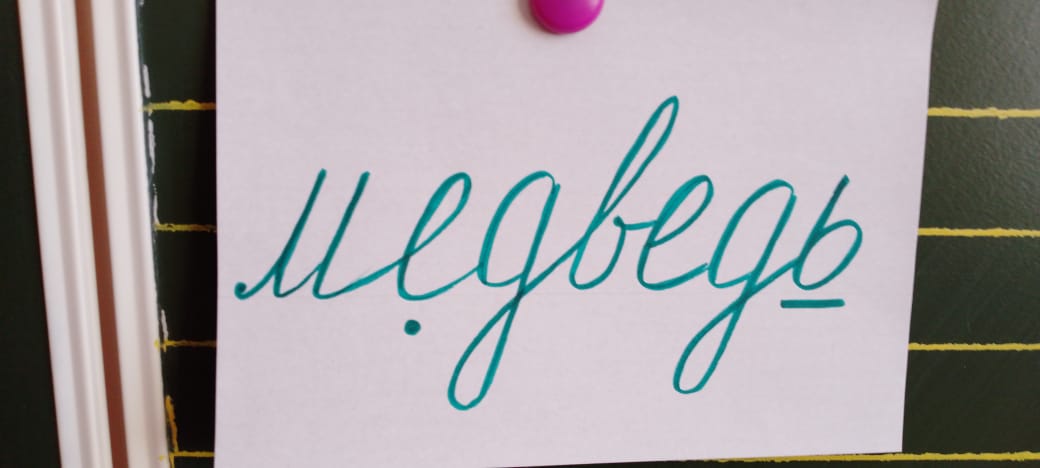 Капел…ка
Пал…то
Грибоч…ки
Розоч…ка
Гор…кий
Понедел…ник
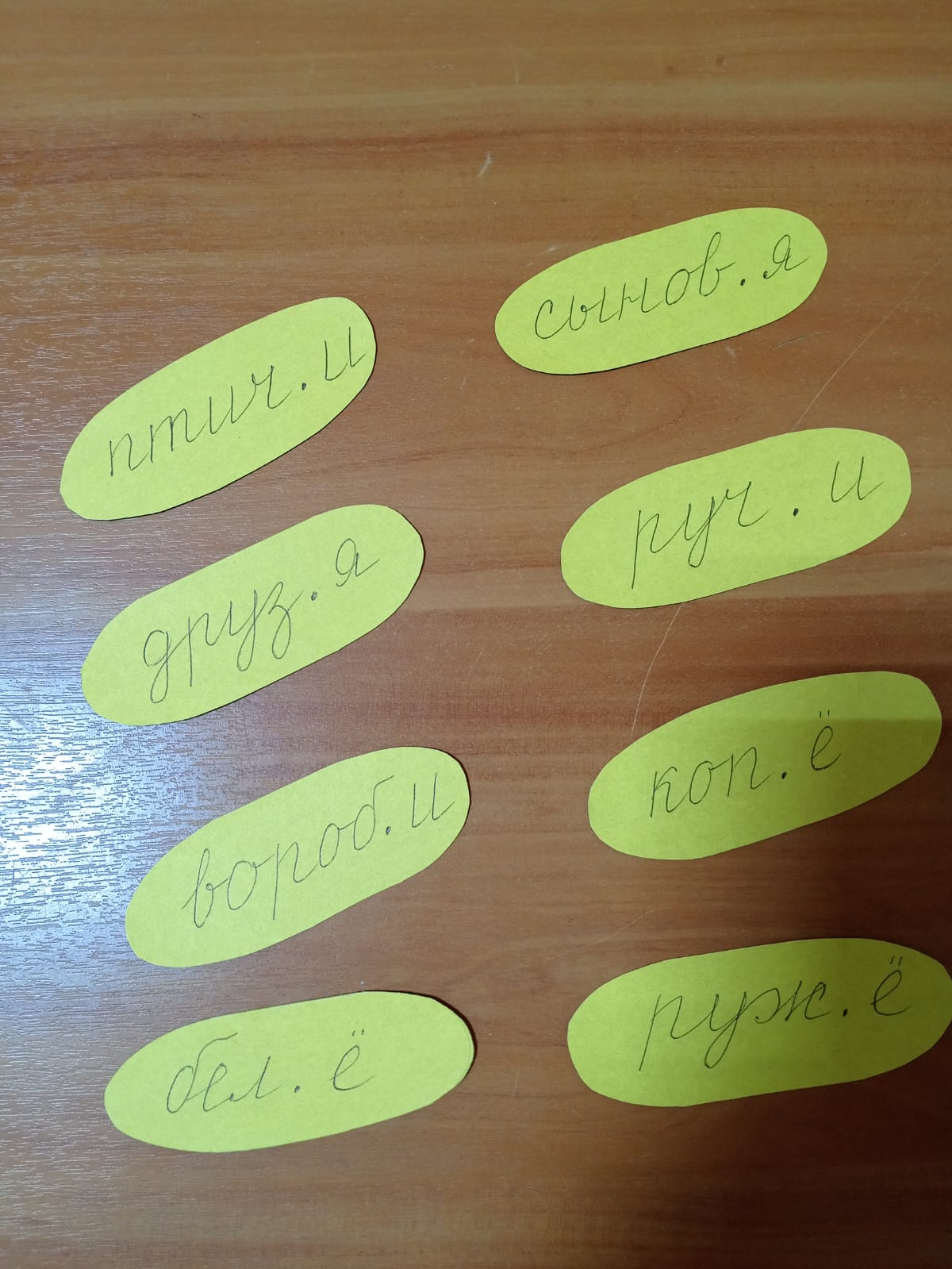 Клички животных
Шарик
Бурёнка
Мурка
Хохлатка
Ветерок
СкороговоркаЩёткой чищу я щенка,Щекочу ему бока
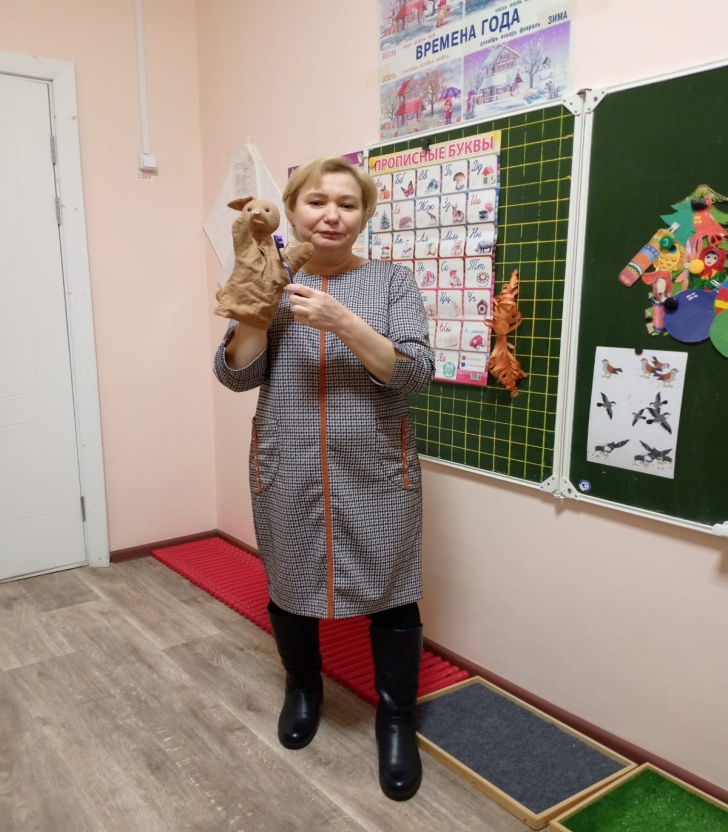 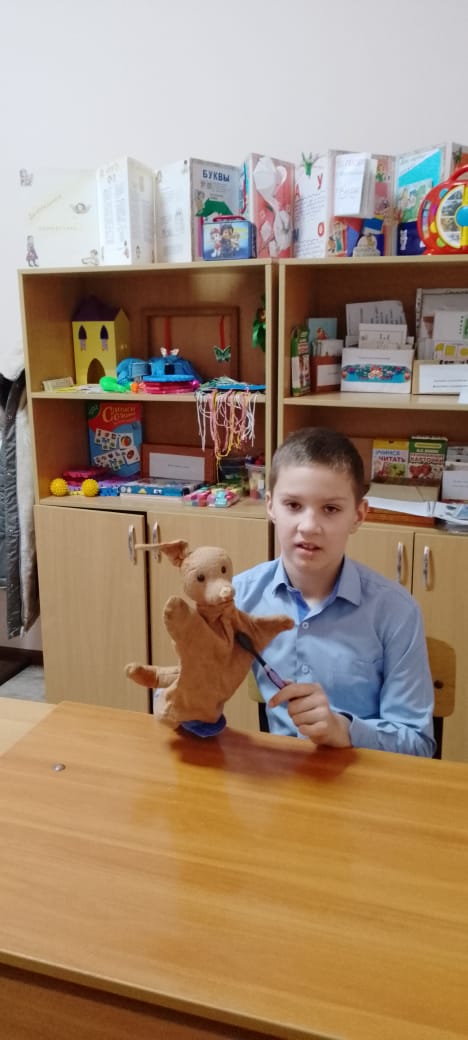